北师大版语文2年级下册第十单元  动脑筋
成都市双流区永安小学  郑守艳
我会猜
满头长发大步走，
力大气壮赛过牛。
张开大嘴一声吼，
吓得百兽都发抖。（打一动物）
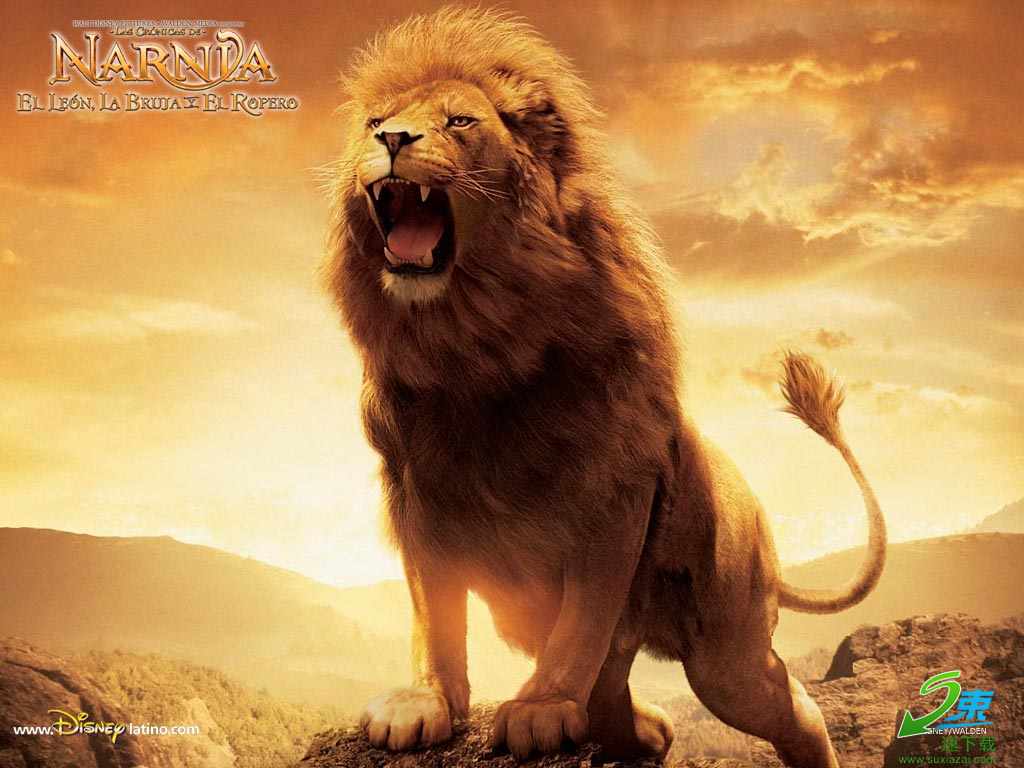 温柔、娇小，可爱……
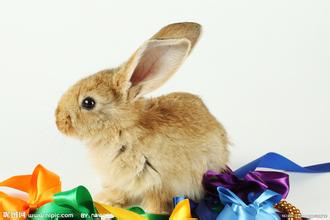 高大、威猛，凶猛……
初读感悟，词语大冲关
阅读小提示：
1.自由朗读课文。
2.读准字音，读通句子。
词语大冲关
叮咬      吼着      
笑嘻嘻    哧哧笑
叮 咬 吼 嘻 哧
呼喊 呼吸 吩咐 咆哮
叮咚 啪啦 呼噜 叽叽喳喳
词语大冲关
跳起来  蹦着  蹲下
踩   跺   跤   跨
任凭  提醒  讨厌  解决
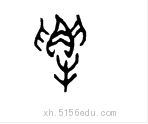 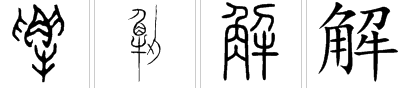 解剖（pōu）   解体
解放   解散
解渴    解忧   解决
“牛”“角”右上插把“刀”。
又疼又痒  筋疲力尽  恼羞成怒
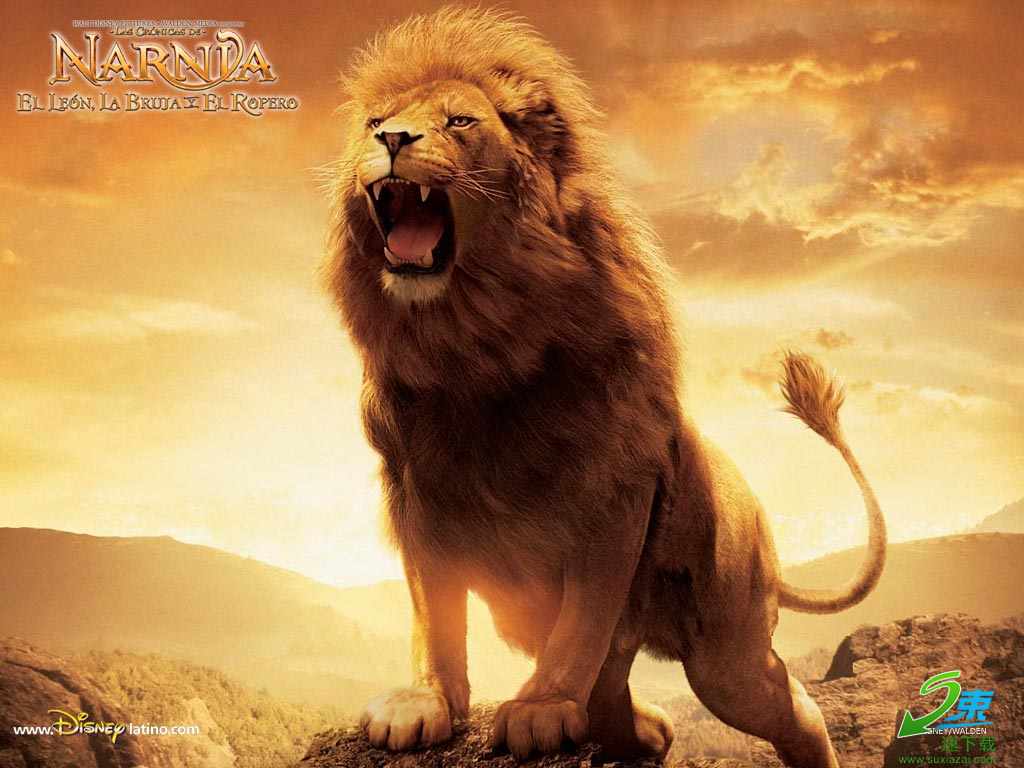 一天，狮子躺在草丛中晒太阳，没想到一群红蚂蚁爬到他身上，咬得他又疼又痒。
兔子在岸上说：“这回你明白了吧，光凭力气和发脾气是解决不了问题的。”
复述
用自己的话把读过的故事和学过的课文有条理地叙述出来。
抓重点词语读好狮子
从前，有一只狮子，他力气很大，脾气也很大。
很
也很
他自认为是百兽之王，根本不把别的动物放在眼中。
换换词语讲故事
从前，有一只狮子，他力气（   ）大，脾气也（   ）。他自认为是（       ），（     ）不把别的动物放在眼中。
加上想象讲故事
从前，在一片很大很大的森林里，住着一只高大威猛的金毛狮子。他力大无穷，随便抖一抖，就会像地震了一样，大地都会摇一摇。他的脾气也暴躁的不得了。他以为自己就是森林中独一无二的大王，其他任何动物都比不上他。
复述金钥匙：
第一步：抓重点词语读好句子

  第二步：换换词语讲故事

     第三步：加上想象让故事更生动有趣
小组合作生动有趣地复述第二自然段
第一步：抓重点词语读好句子

第二步：换换词语讲故事

第三步：加上想象让故事更生动有趣
组长职责：
1、收集意见
2、复述故事
一天，狮子躺在草丛中晒太阳，没想到一群红蚂蚁爬到他身上，咬得他又疼又痒。
自主迁移，个人复述
狮子跳起来，吼着、蹦着、翻滚着，想把红蚂蚁赶走，可是累的筋疲力尽，还是赶不走身上的蚂蚁。
1、读熟句子。
2、自己讲讲。
3、讲给同桌听听。
兔子蹲在一旁“哧哧”地笑。
“笑什么？这讨厌的东西没叮你是不？”
“如果红蚂蚁叮在我身上，我就跳到水里去。”
他纵身跳进河里，河水立即把红蚂蚁冲走了。
“这回你明白了吧，光凭力气和发脾气是解决不了问题的。”
光凭力气和发脾气是解决不了问题的。
要想解决问题,必须_________。
第一步：抓重点词语读好句子

 第二步：换换词语讲故事

  第三步：加上想象让故事更生动有趣
小任务
1、用今天学过的方法讲讲这个故事的后半部分。
2、把整个故事生动完整地讲给父母或弟弟妹妹听。
谢    谢